TILAKATSAUS
Timppa-projekti
5. palaveri
12.3.2015
Tehdyt toimenpiteet
Koodaus aloitettu
Sopimukset allekirjoitettu
Aloitettu tutustumaan erinäisiin kirjastoihin
Ajankäyttötaulukko toimii  
Projektisuunnitelma melkein valmis
Seuraavat toimenpiteet
Koodausta jatketaan
Kirjastoiden kokeilua ja tutustumista jatketaan
Käyttöliittymän suunnittelu jatkuu
Kohdattuja ongelmia
Ongelmia kirjastojen kanssa
Ajankäyttö vaiheittain, viikot 5-11
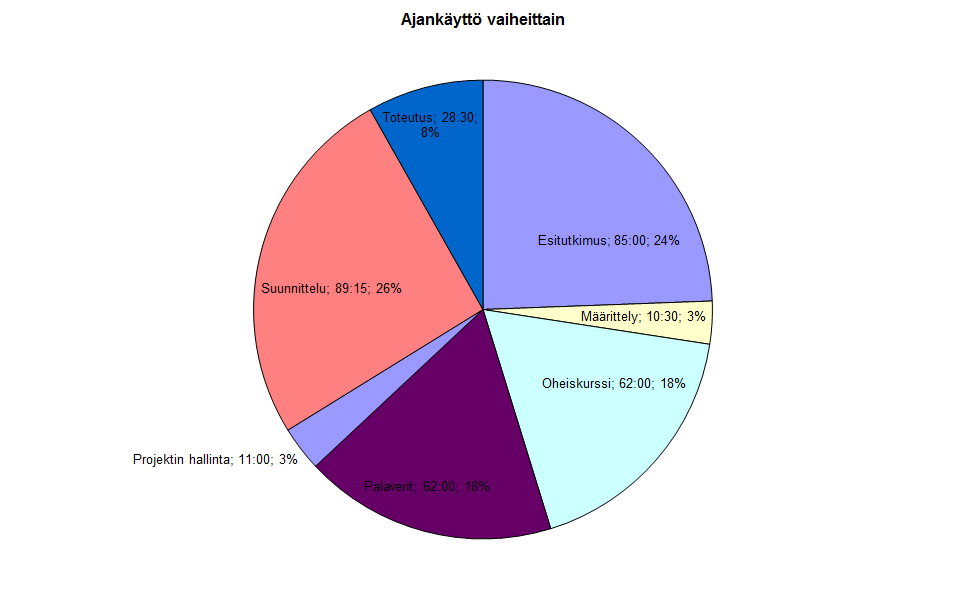 Ajankäyttö viikoittain
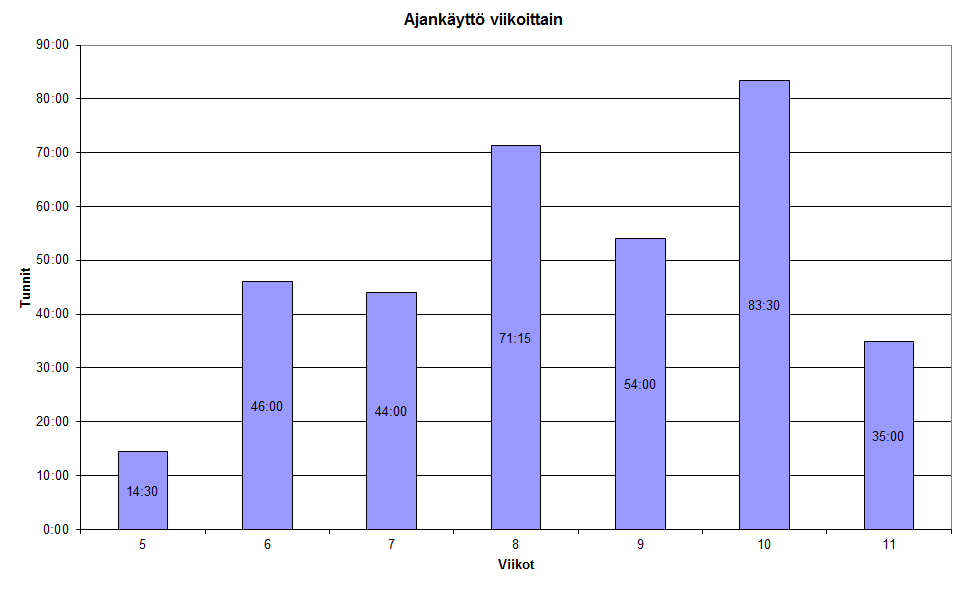